AfLS Website https://www.africanlightsource.org
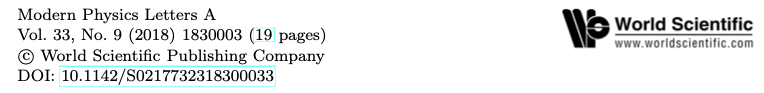 Johannesburg – Soccer World Cup 2010
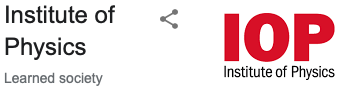 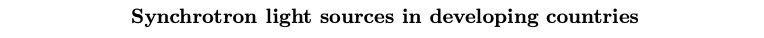 https://www.worldscientific.com/doi/abs/10.1142/S0217732318300033
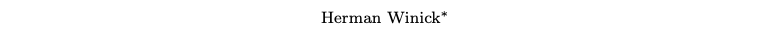 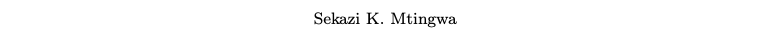 Debating the Societal Impact of Big Science in the 21st Century




To appear soon …..
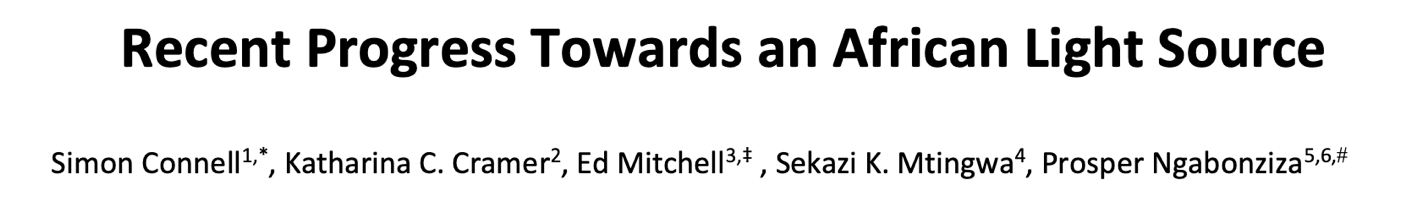 2023-06-14 Science and Public Policy 00 (2023) 1-12 “Science diplomacy from the Global South: the case of intergovernmental science organizations“
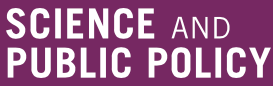 http://lamp.ictp.it/index.php/aphysrev/article/view/1610/586
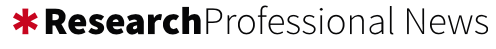 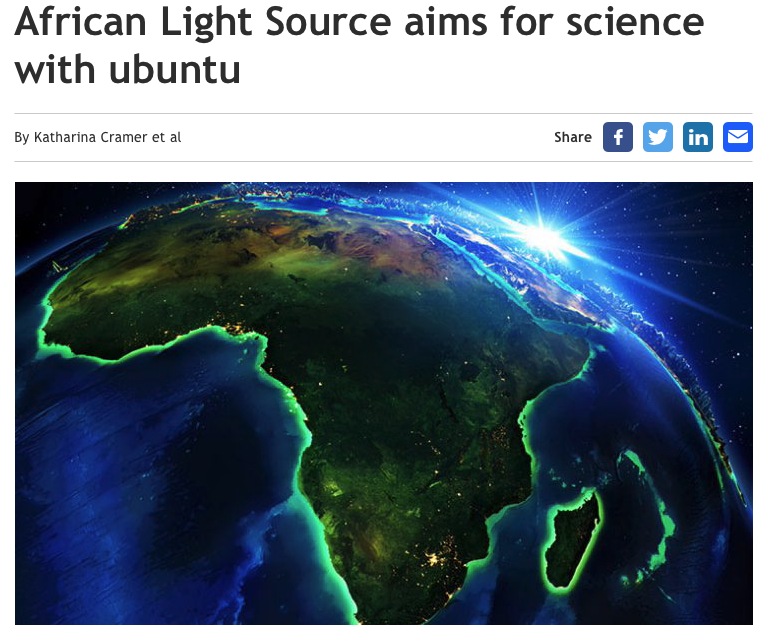 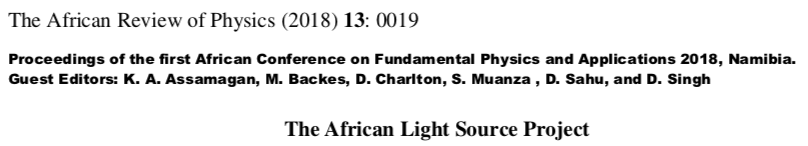 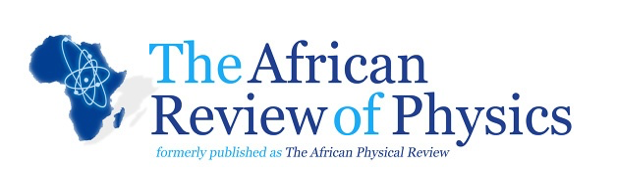 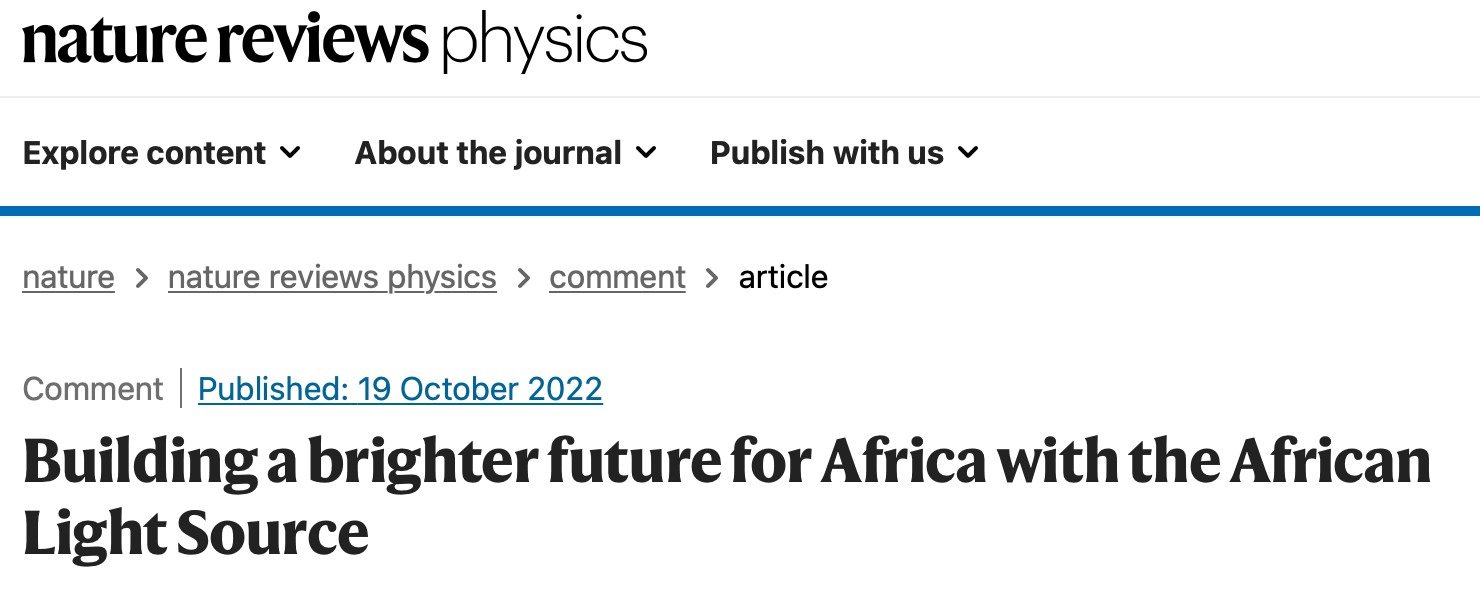 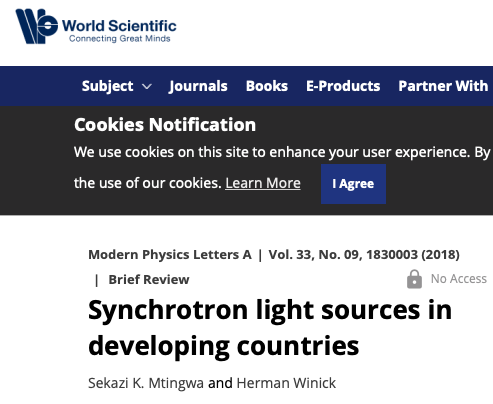 https://i0.wp.com/www.africanlightsource.org/wp-content/uploads/2022/12/Nature-Review-Physics.png?ssl=1
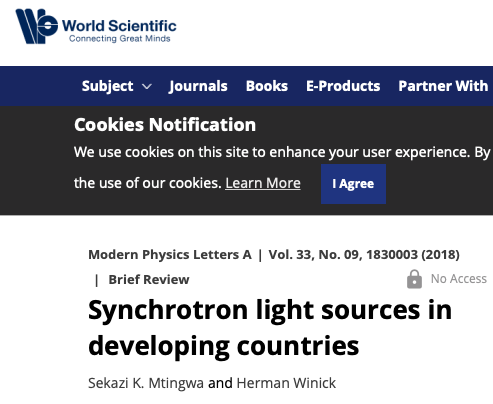 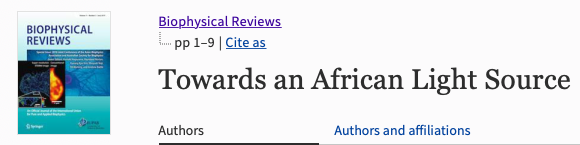 https://link.springer.com/article/10.1007/s12551-019-00578-3
https://www.worldscientific.com/doi/abs/10.1142/S0217732318300033
https://www.researchprofessionalnews.com/rr-news-europe-views-of-europe-2022-5-african-light-source-aims-for-science-with-ubuntu/
2023/11/13
The African Light Source - AfLS6-2023
1
Roadmap : AfLS Conference 2015
http://events.saip.org.za/conferenceDisplay.py/getPic?picId=66&confId=61
Bottom Up
Human Capacity: scientists, engineers, technicians
African scientists access existing LSs
African relationships with existing LSs. 
Involvement of industry 
Community for the African light source Users 
Conferences, Workshops, Outreach, Media 

Top Down
Strategic approach to African Governments and (Pan) African orgs.
Conceptual Design Report (CDR)
Inter-African co-operation on Regional feeder infrastructure 
African multinational beamlines at existing LSs
Regional / Pan African membership of existing LSs 
Technical Design Report (TDR)
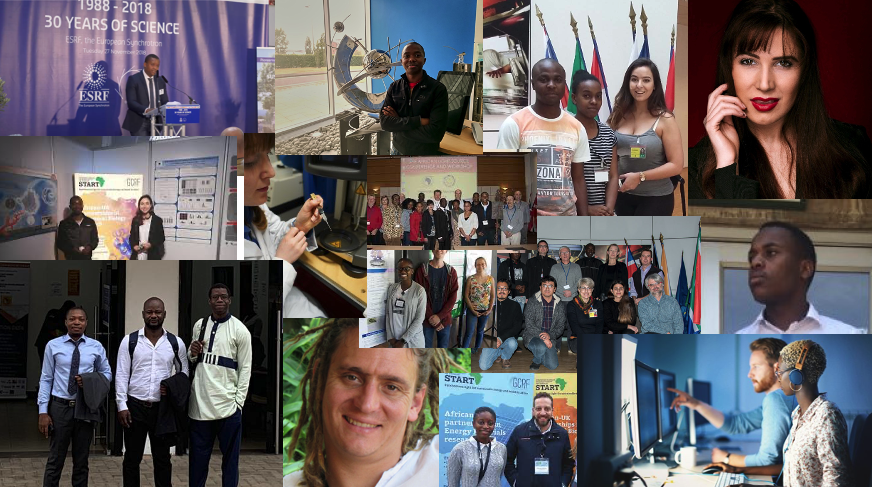 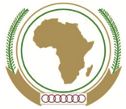 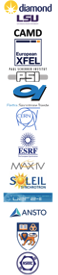 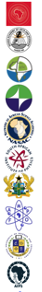 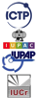 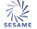 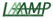 MoU
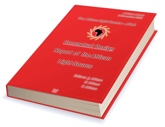 Ready soon !!!!
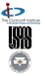 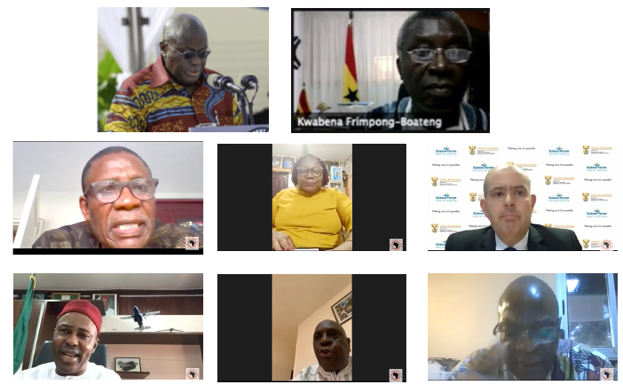 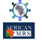 LoS
2023/11/13
The African Light Source - AfLS6-2023
2
Conferences 
2015, 2019, 2020, 
2021, 2022,
2023
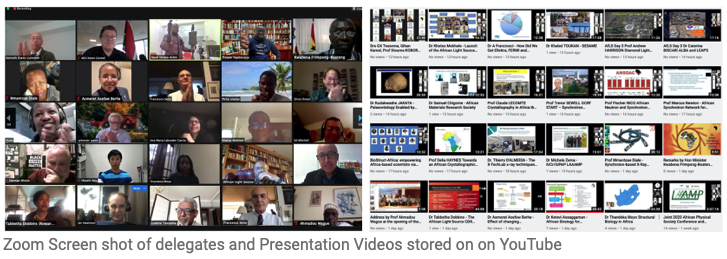 2022
~1000 registrations
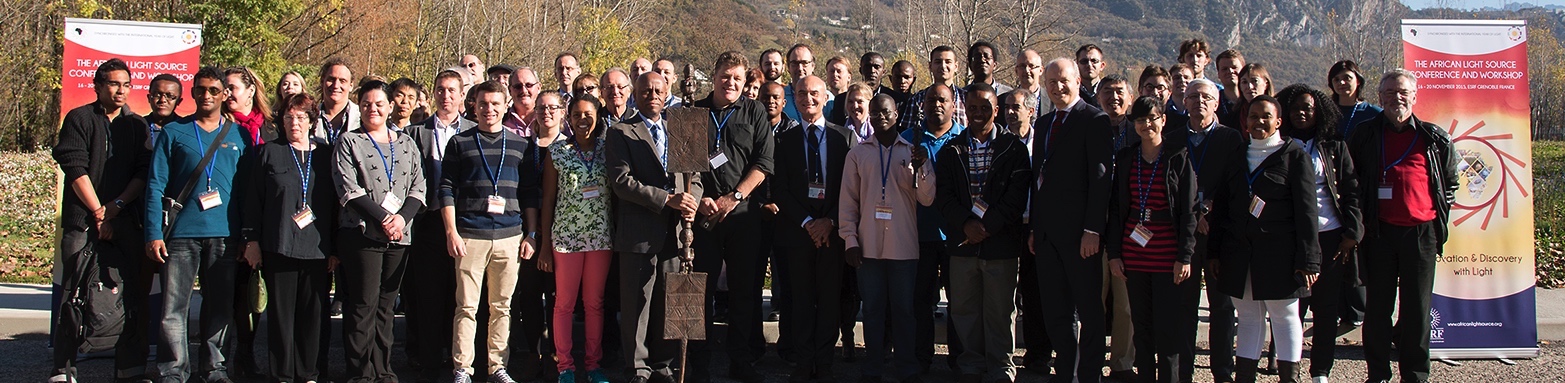 AfLS1 2015 https://events.saip.org.za/event/61/
AfLS2 2019 https://events.saip.org.za/event/145/
AfLS3 2020 https://events.saip.org.za/event/211/
AfLS4 2021 https://events.saip.org.za/e/AFLS3
AfLS5 2022 https://events.saip.org.za/e/AfLS2022 
AfLS6 2023https://events.saip.org.za/event/243/
2021
>500 registrations
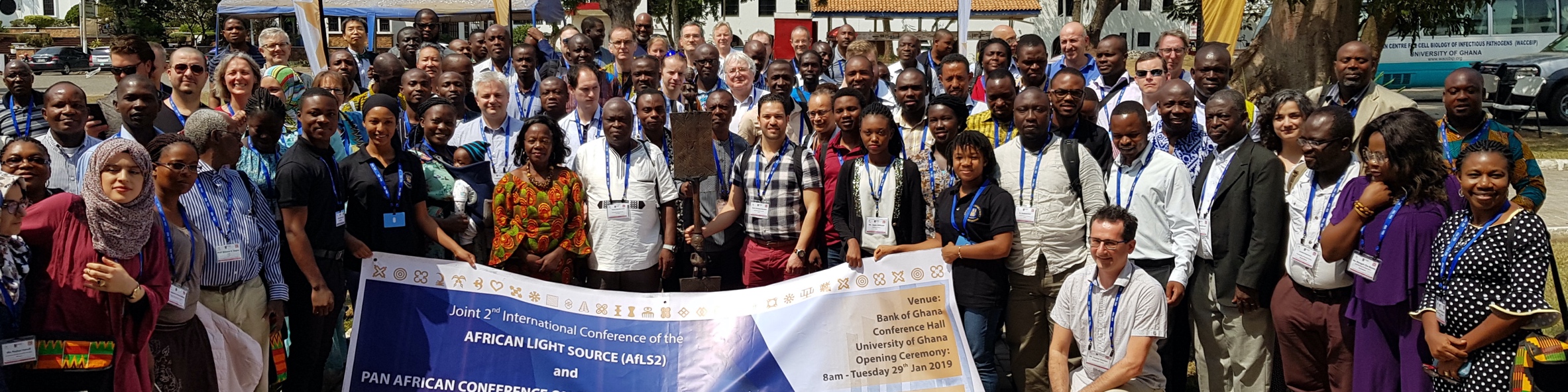 2021
Now 5 African Governments involved
Many co-conveners
Prof bodies
Academies
2023/11/13
The African Light Source - AfLS6-2023
3
Global and Africa relevant Research and Innovation – by Africans and partners
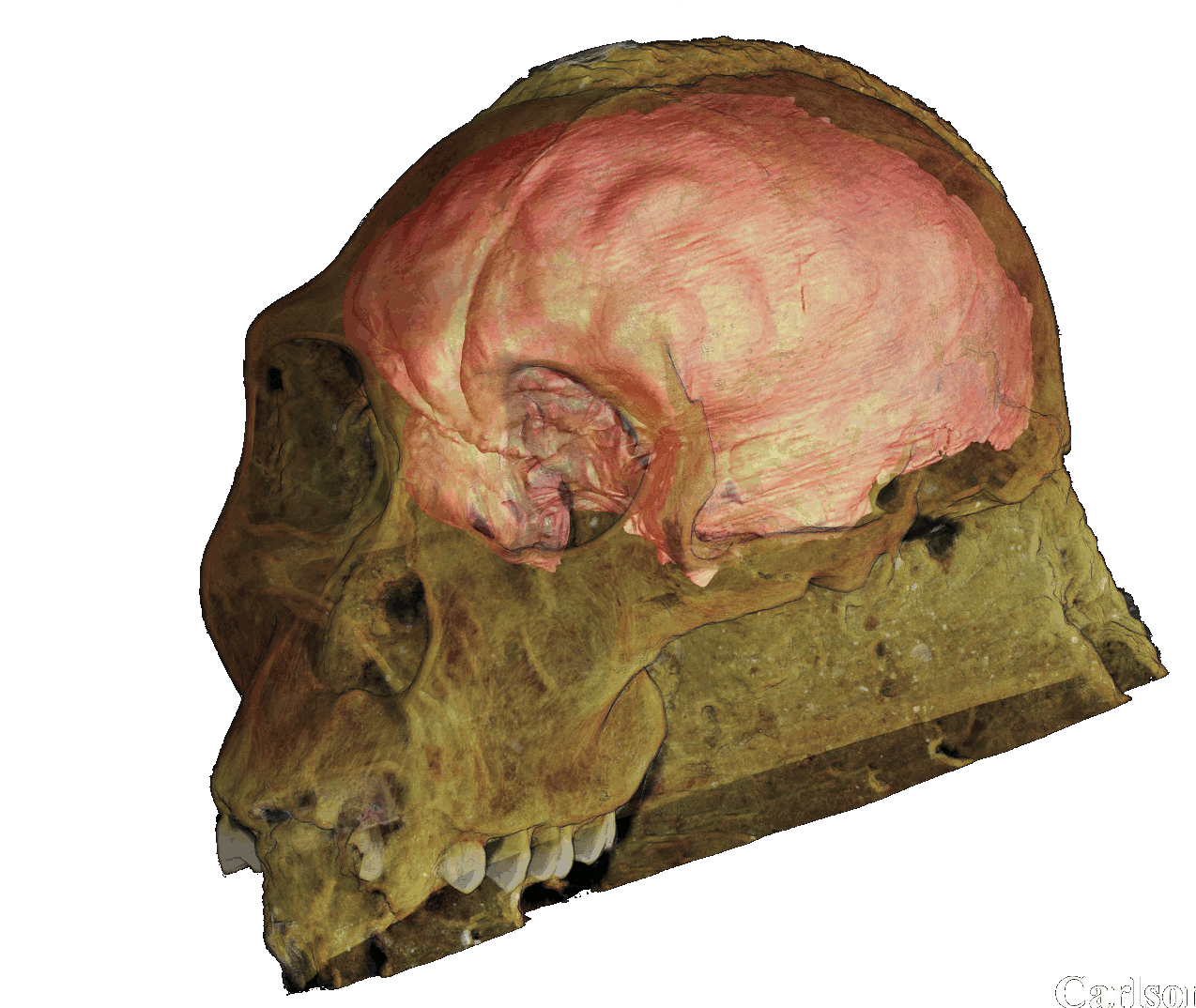 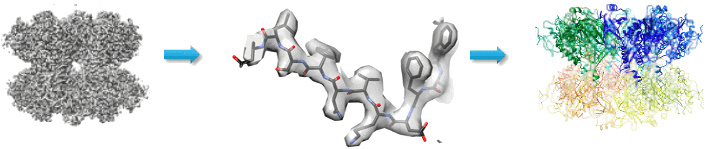 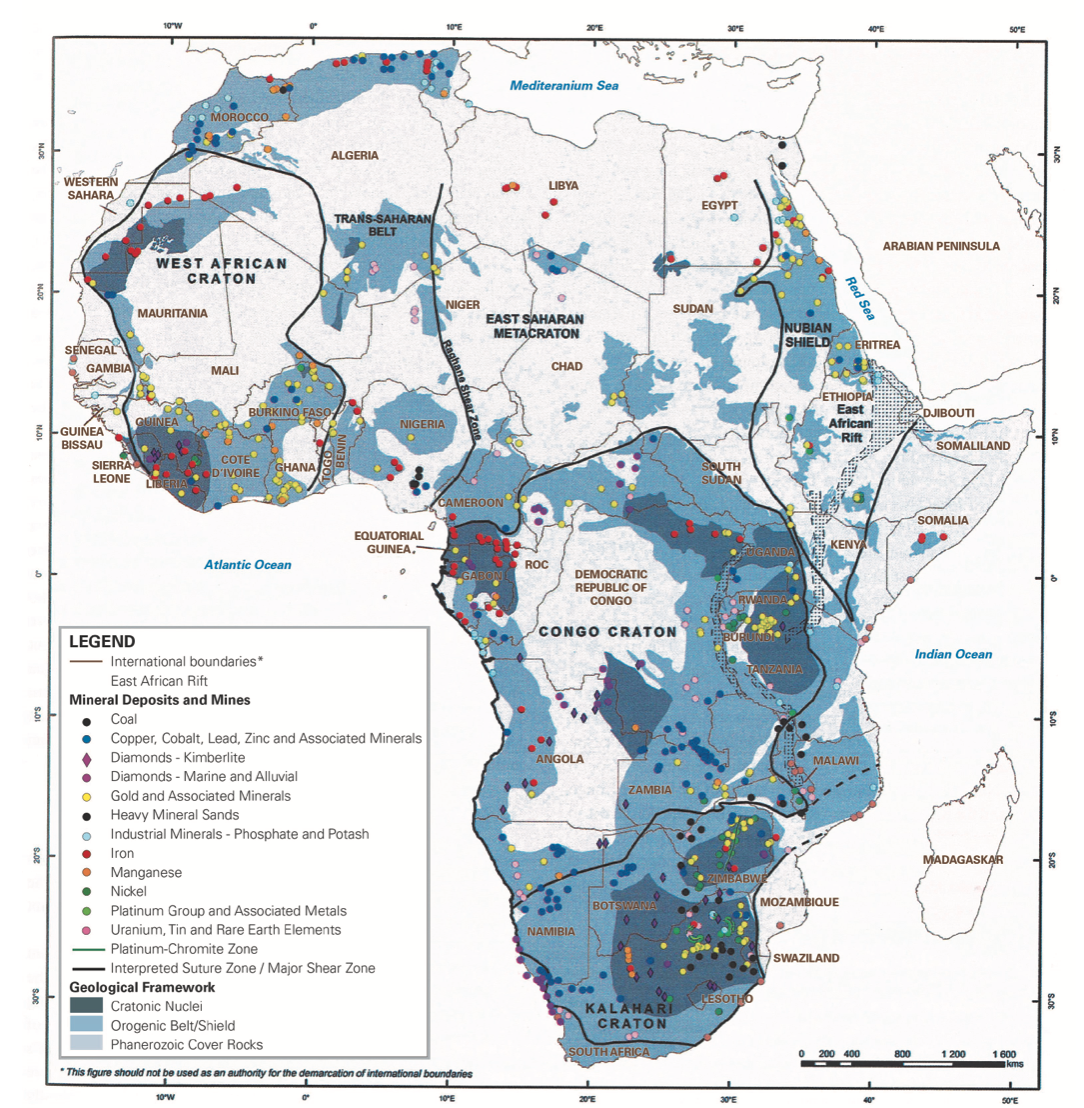 Developing medical interventions for Africa’s disease burden, Malaria, HIV, TB, Ebola ….
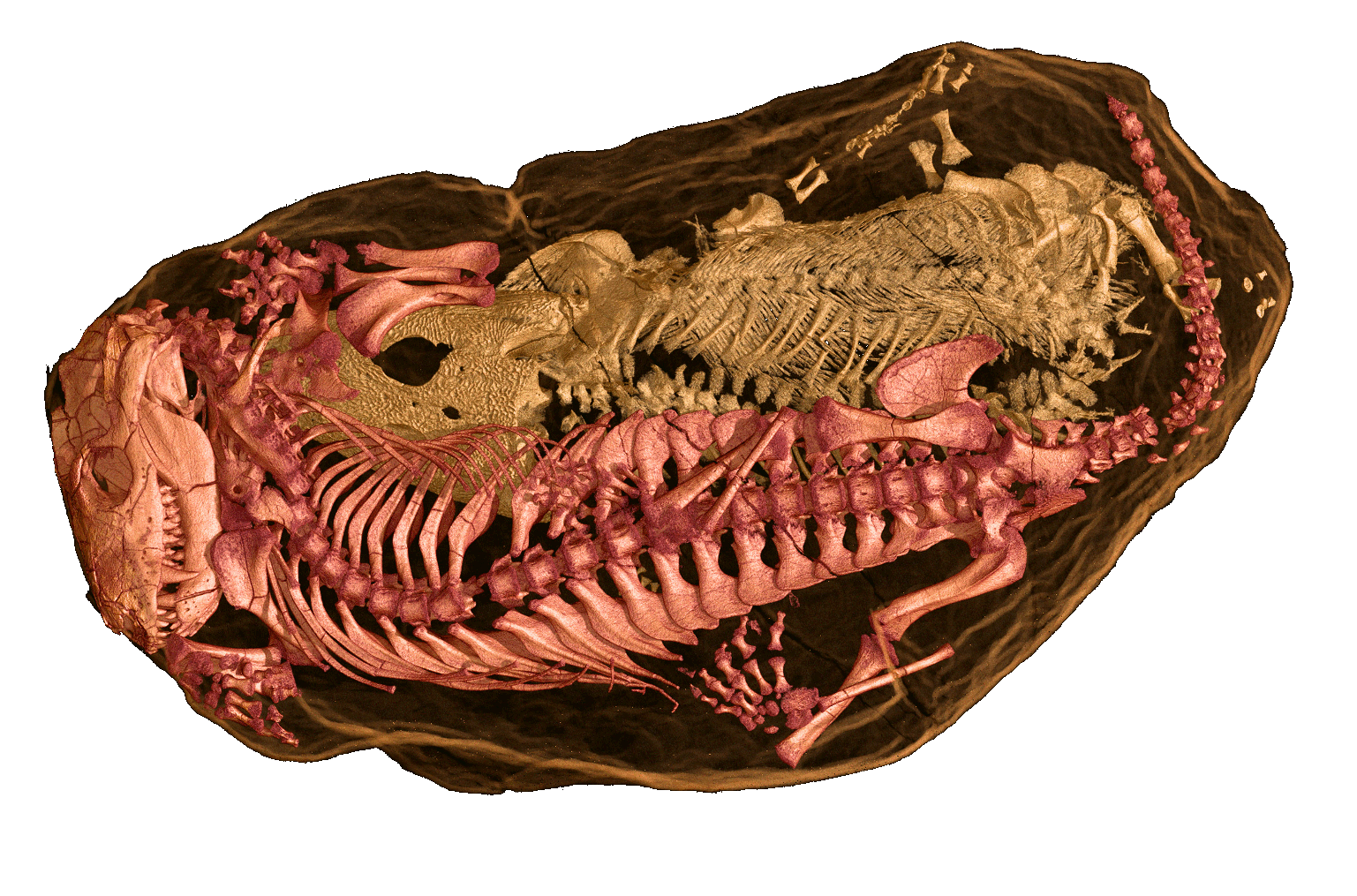 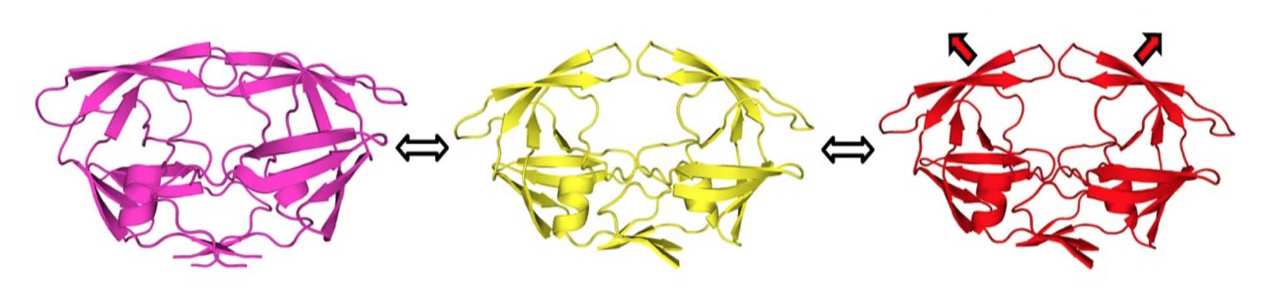 Beneficiating Africa’s mineral wealth: Mining Review Africa
African Cultural and Paleo Heritage
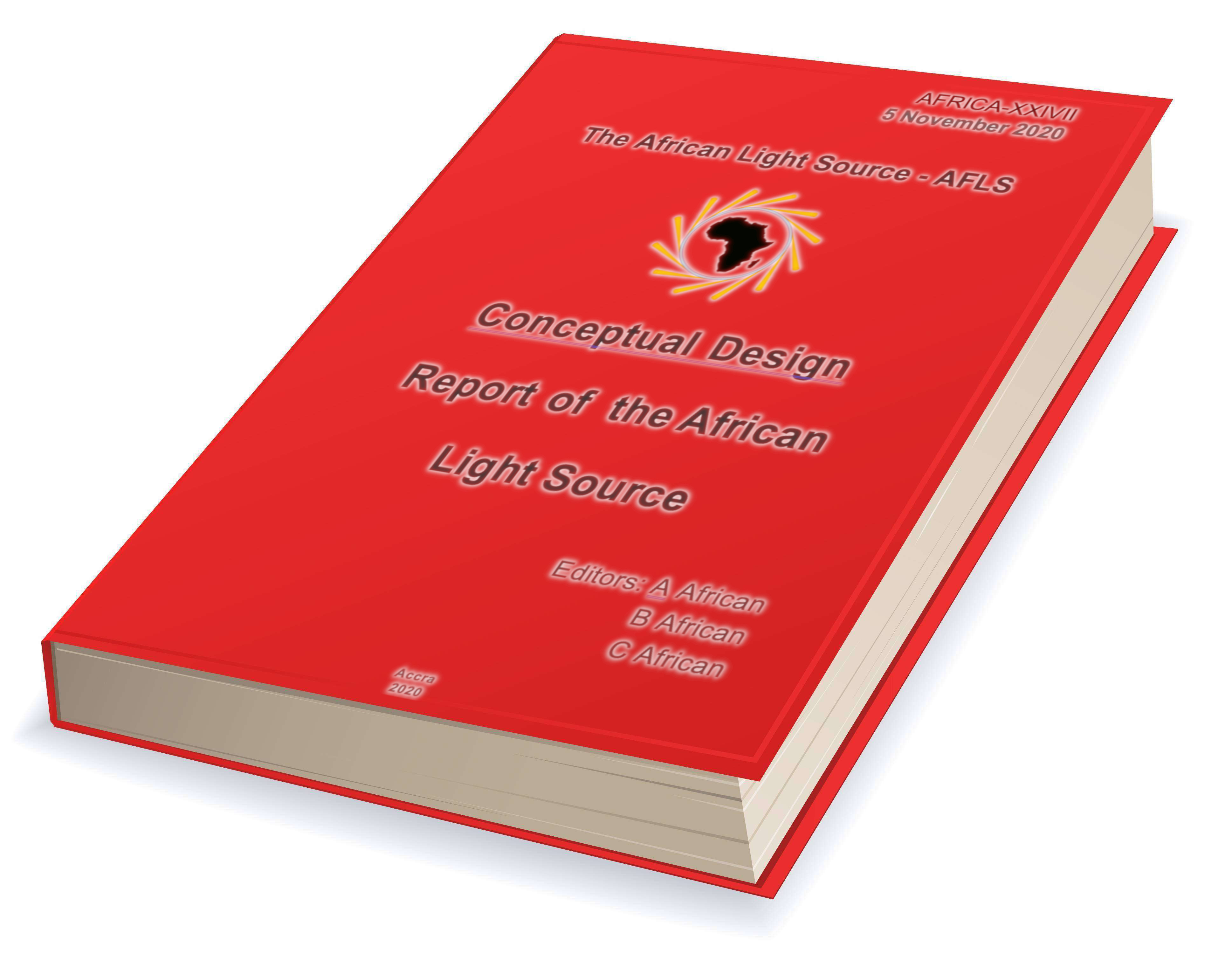 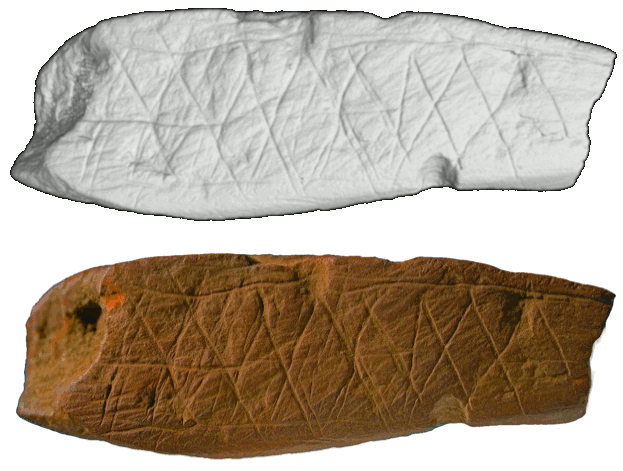 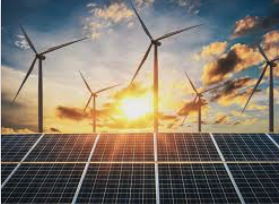 Energy Materials

Innovations
AfLS-CDR Conceptual Design Report
….. and much more
2023/11/13
The African Light Source - AfLS6-2023
4
Feeder Facilities
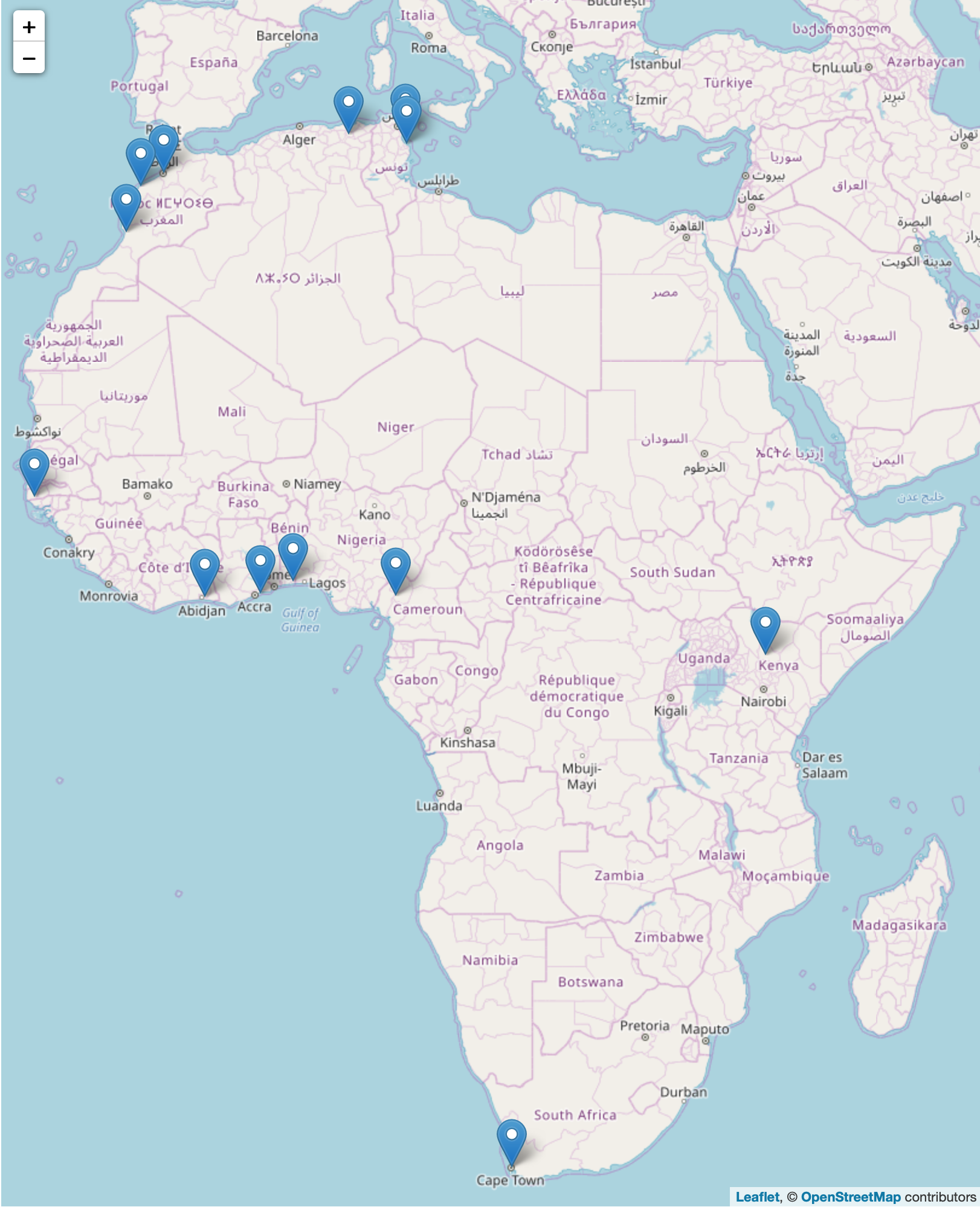 South Africa
Aaron Klug Centre, UCT, link, U Witwatersrand, U Free State, U Stellenbosch, iThemba

Benin, X-TechLab, Benin, link
Ghana,  U Ghana,  link
Côte d'Ivoire,  LaCPM, Universite Felix Houphouet Boigny, Abidjan, link
Senegal, Ziguinchor, link
Cameroon, Dschang, link
Kenya, Kenyatta University, link  
Tunisia 
Monastir, link, Nabuel, Tunisia, link 
Algeria, Constantine 1, link
Morocco
U Rabat,, link, El Jadida, Morocco, link , Agidir, Morocco, link
Significant facilities
IUCr OpenLab venues with facilities
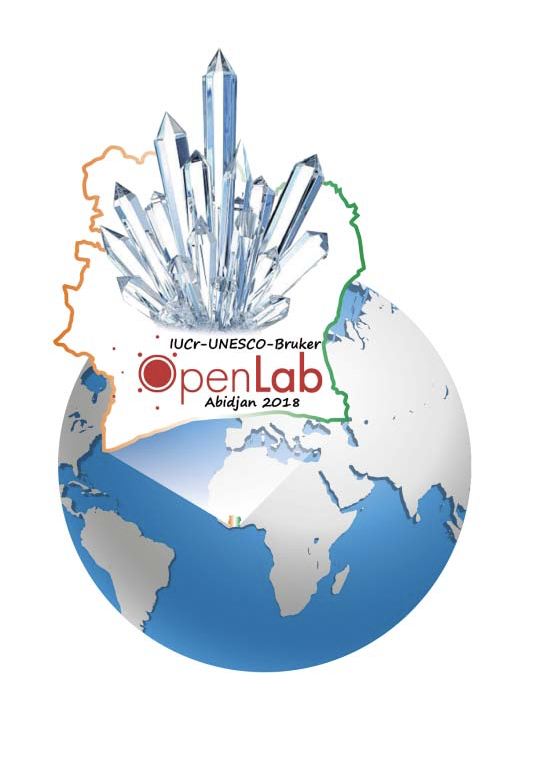 2023/11/13
The African Light Source - AfLS6-2023
5
Bottom Up
Bio-Science Capacity in Africa
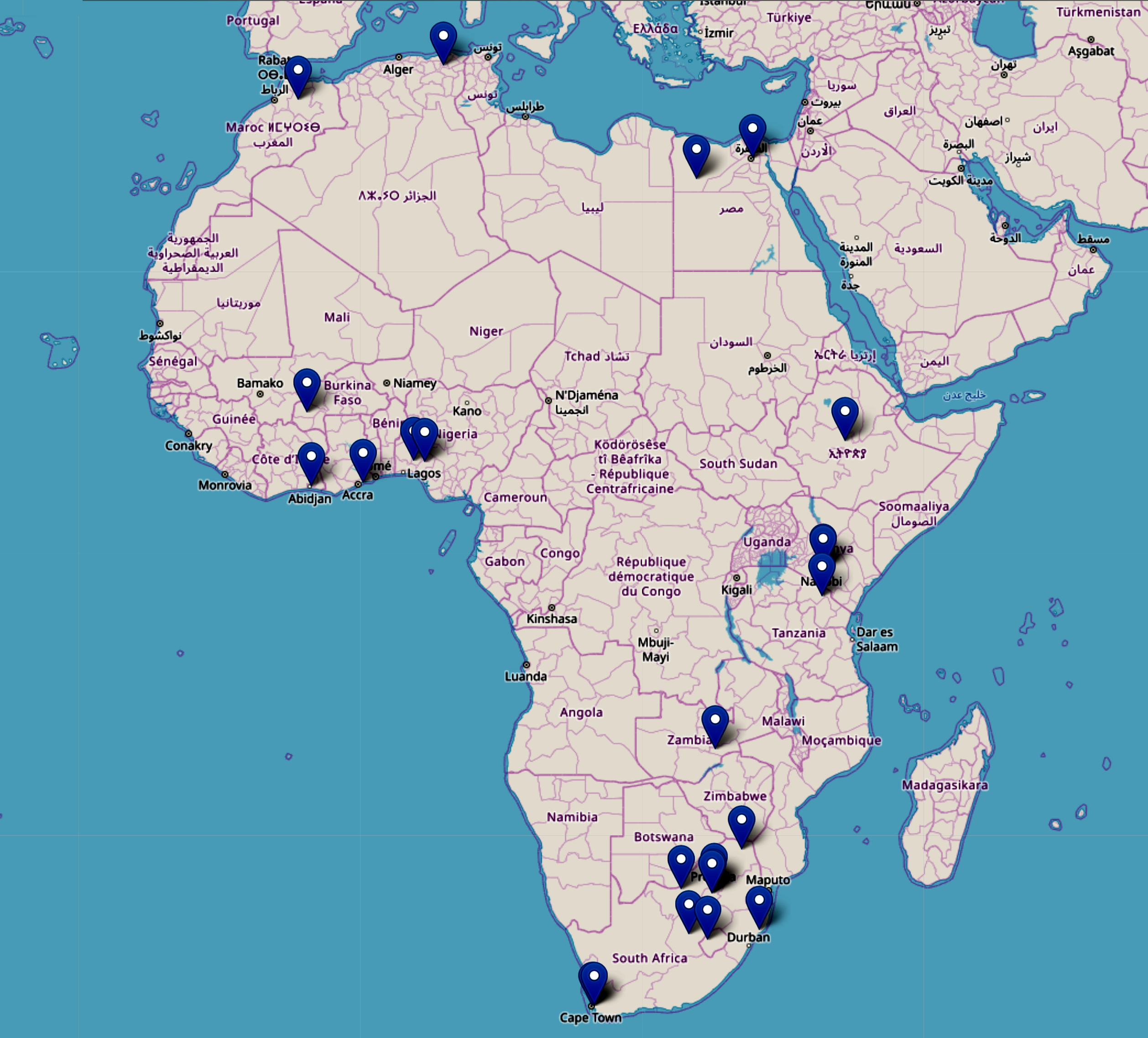 Ghana
	University of Ghana 
Zambia
	The University of Zambia 
Algeria
	Ecole Nationale Polytechnique de Constantine
Nigeria
	Federal University of Technology, Akure
	University Ile-Ife 	
Burkina Faso
	Institute of Research in Health Sciences, Burkina Faso
Morocco
	University Sidi Mohamed Ben Abdellah 
Ivory Coast
	Universite Felix Houphouet Boigny 
Egypt
	Helwan University, Ain Shams University
Lesotho
	National University of Lesotho
Ethiopia
	Addis Ababa University
2023/11/13
The African Light Source - AfLS6-2023
6
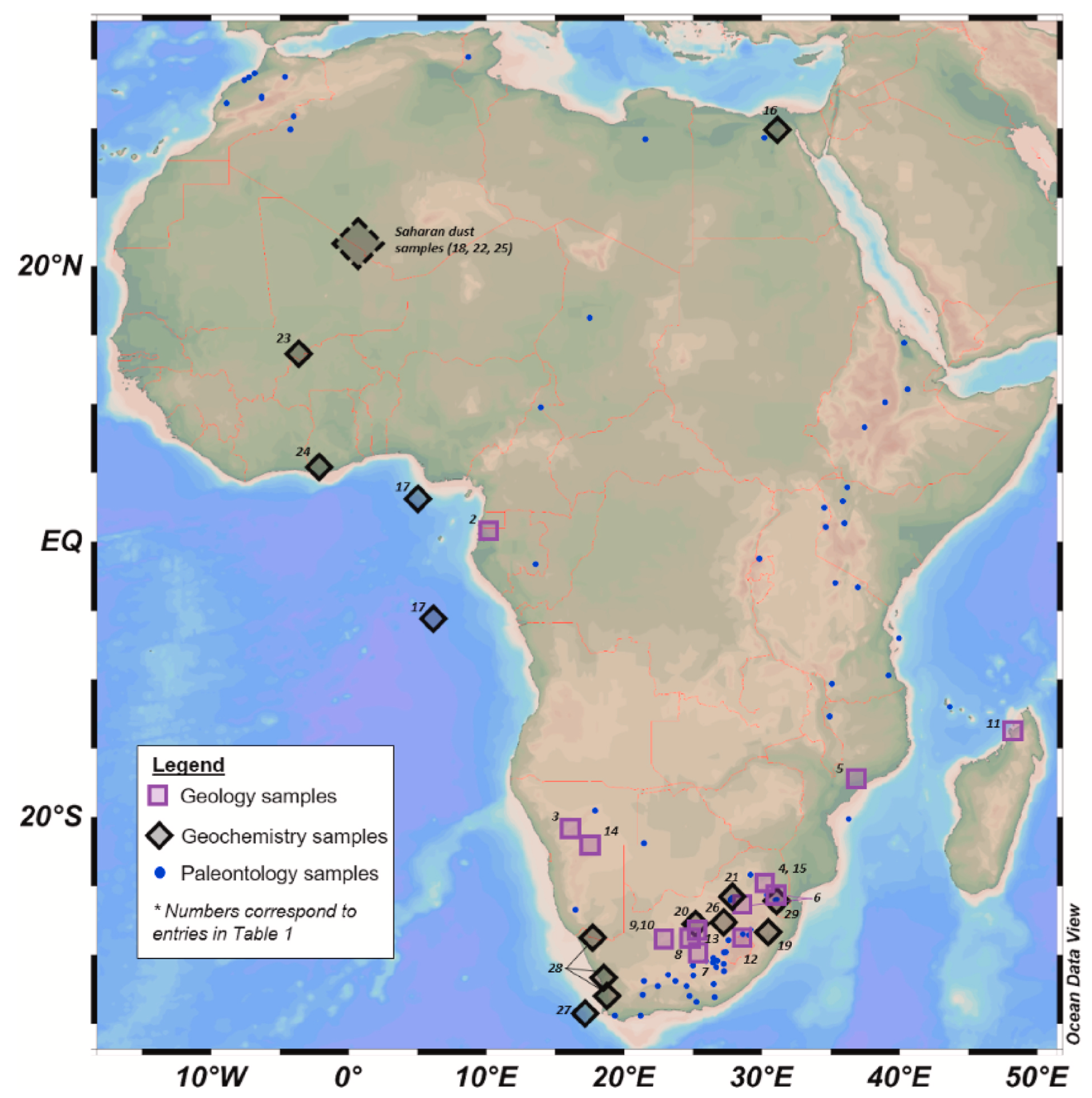 2023/11/13
The African Light Source - AfLS6-2023
7
Bottom Up
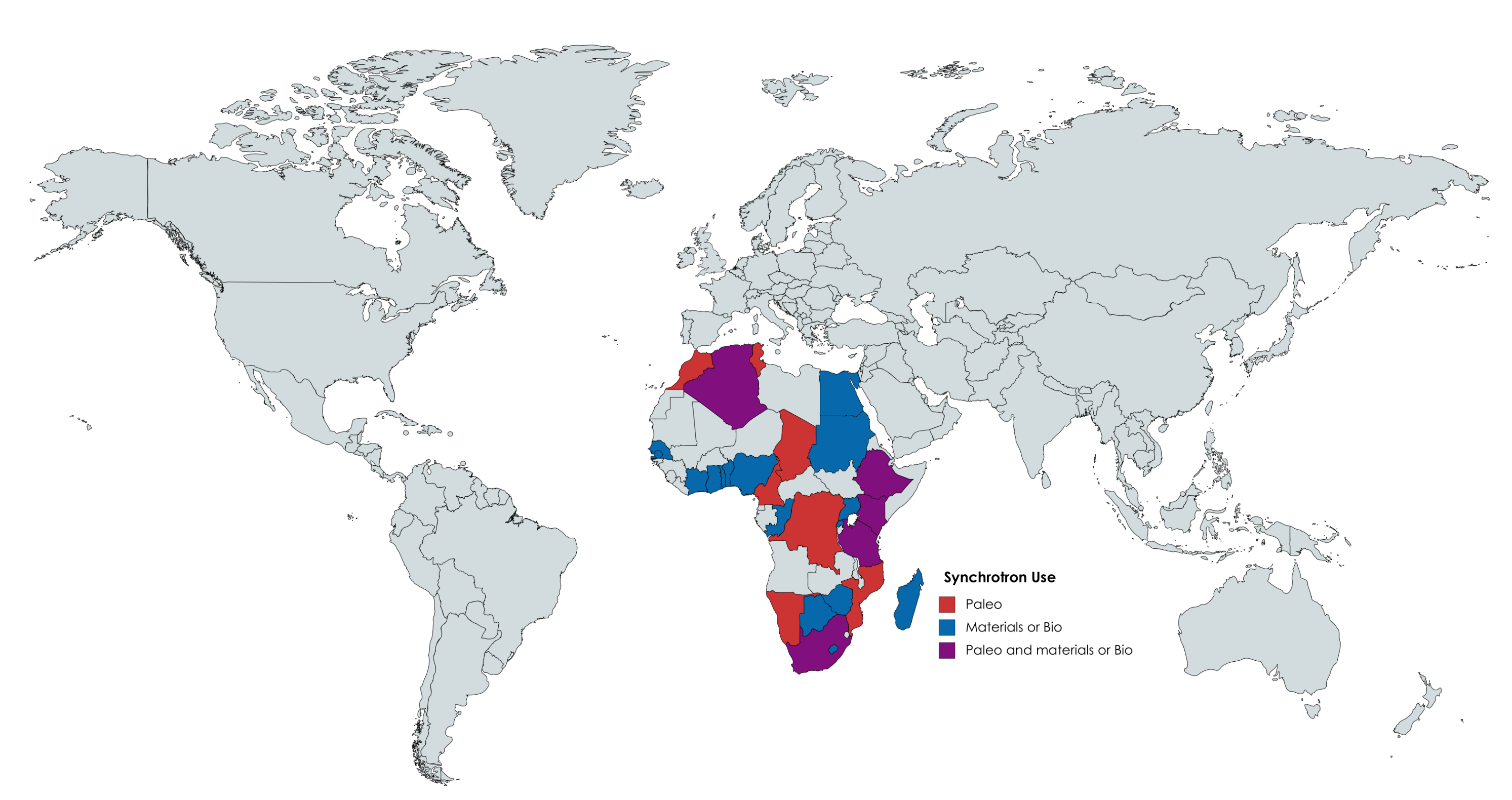 28/52 > 50%
PhD / Paper / Programme
2023/11/13
The African Light Source - AfLS6-2023
8
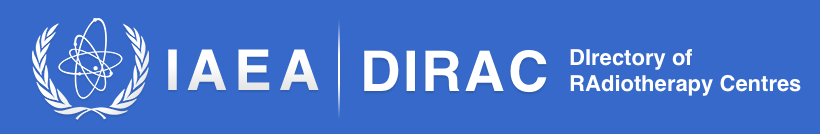 237
Northern Africa
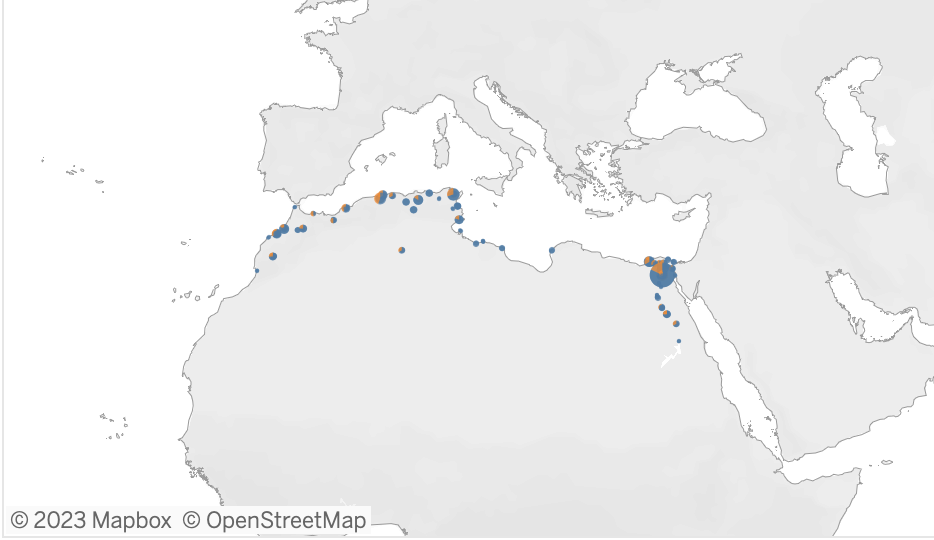 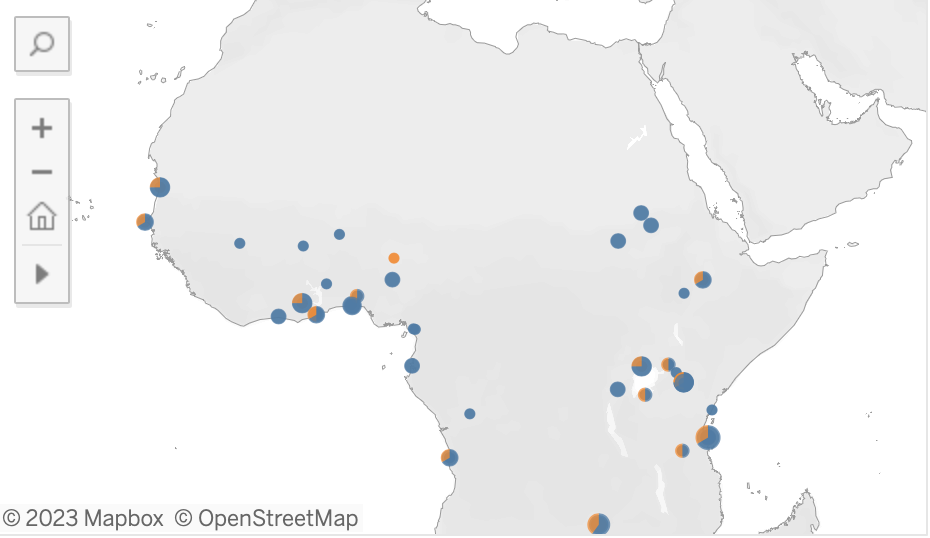 Clinical Linacs

Possible extra route to skills development ?


https://dirac.iaea.org/Query/Map2?mapId=2
88
Middle  Africa
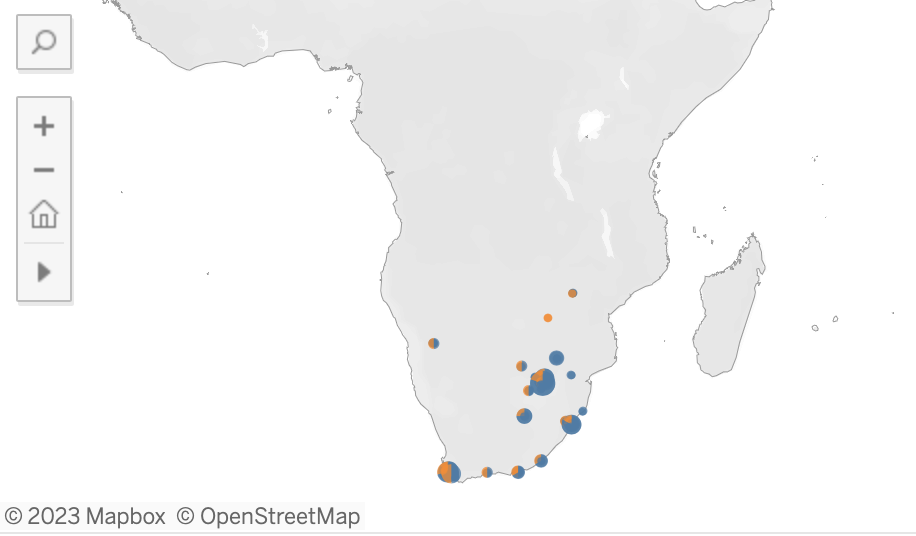 107
Southern Africa
2023/11/13
The African Light Source - AfLS6-2023
9
Instrumentation and Control Systems Capacity in Africa

South Africa: 
iThemba LABS 
Instrumentation / Control

SARAO
Instrumentation / Control

SKA
Instrumentation / Control

Necsa
Nuclear Energy Corporation of SA
Instrumentation / Control

St James Software 
JlogBook - e-log-book 
With ESRF interfaces to TANGO

Stellenbosch U
Presenting at ICALEPCS

CERN participation by African Countries
Algeria, Egypt, Ghana, Madagascar, Morocco, Mozambique, Rwanda, South Africa, Tunisia, Many others
Tech Transfer, Operations, Upgrade, Instrumentation, AI etc
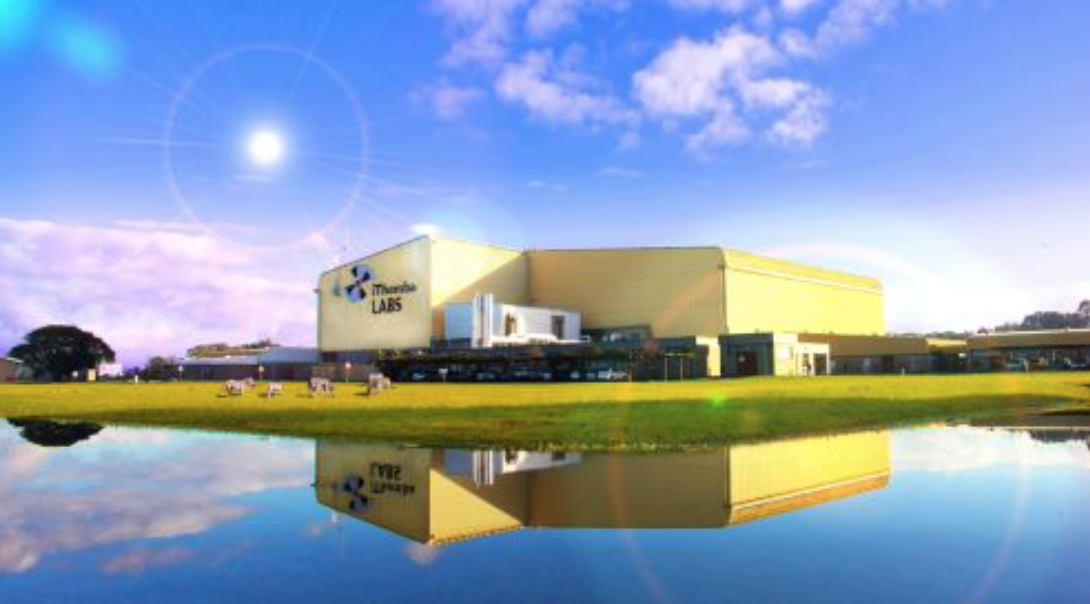 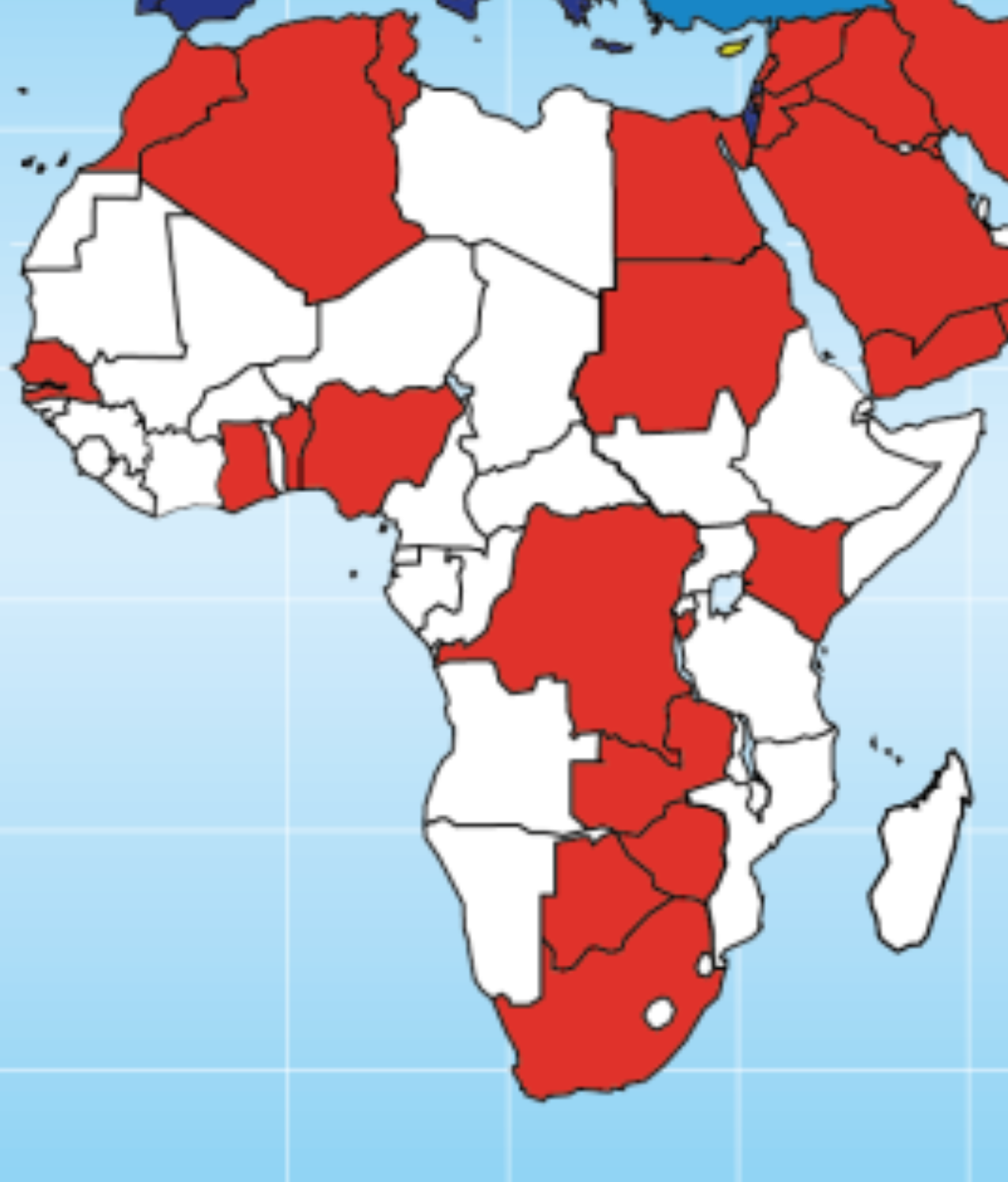 2023/11/13
The African Light Source - AfLS6-2023
10
Some Existing Regional Facilities

X-TechLab - Benin 
Materials analysis, spectroscopy for many disciplines.
Energy, health, environment, agriculture, materials

Microscopy Centre – UCT in SA
Structural biology resource widely used in SADEC region

African Laser Centre
Pan-African NEPAD flagship initiative

ICTP-EAIFR - Rwanda
Condensed matter, Geology, Particle Physics, Cosmology, Astroparticle physics

Partner with LAAAMP, IUCr – OpenLABS, START, Others ….
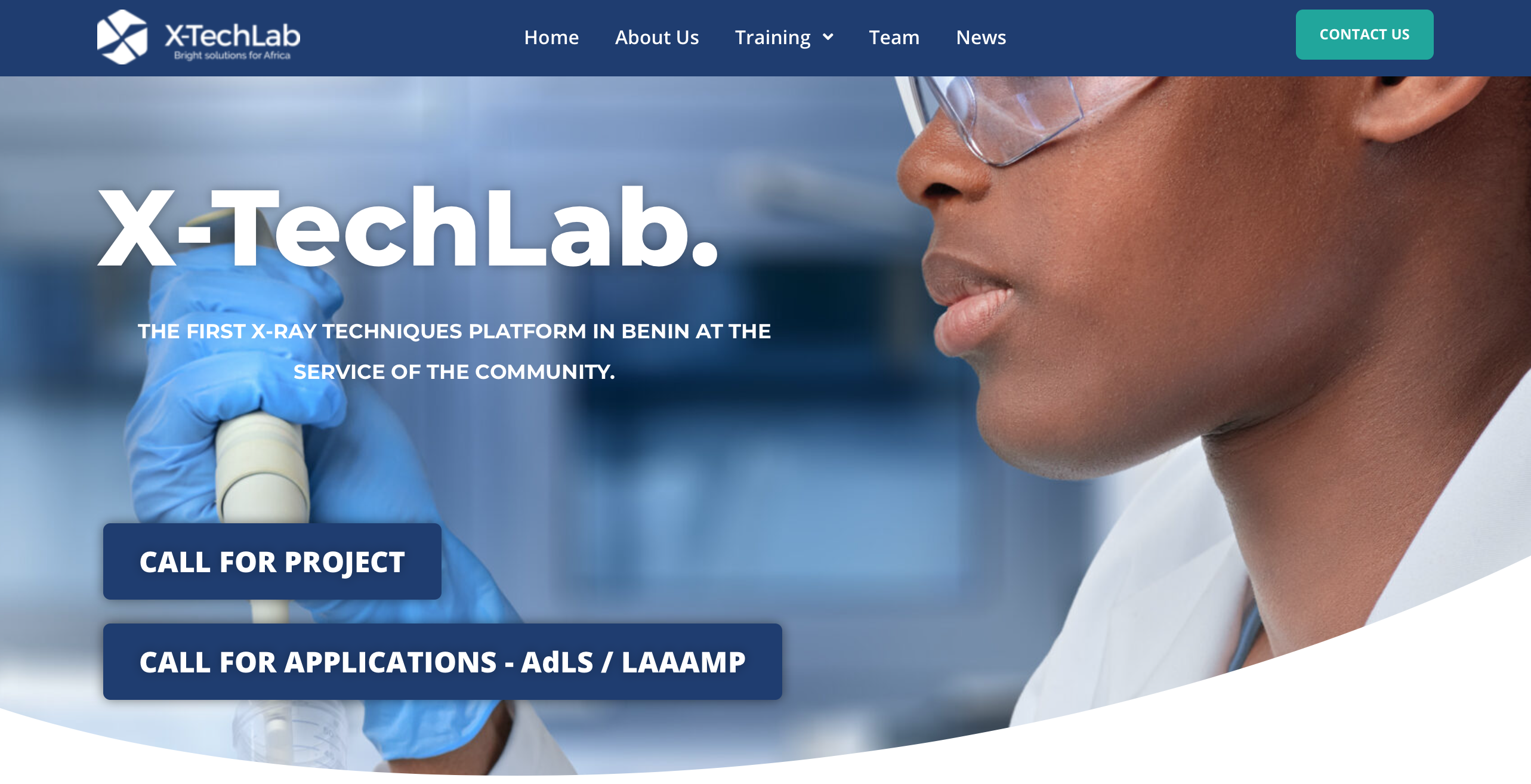 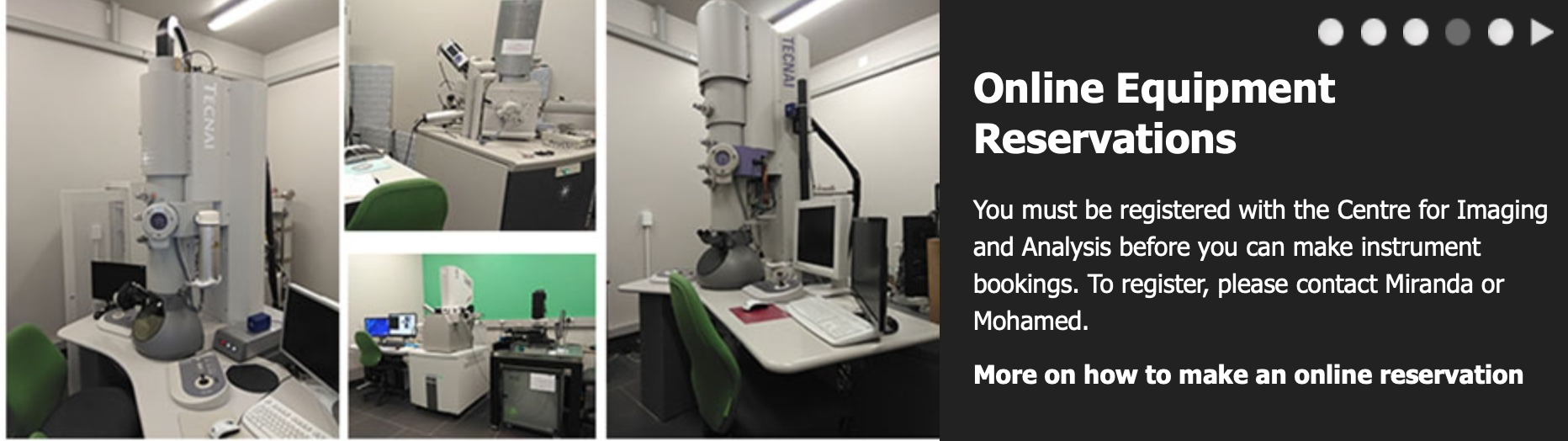 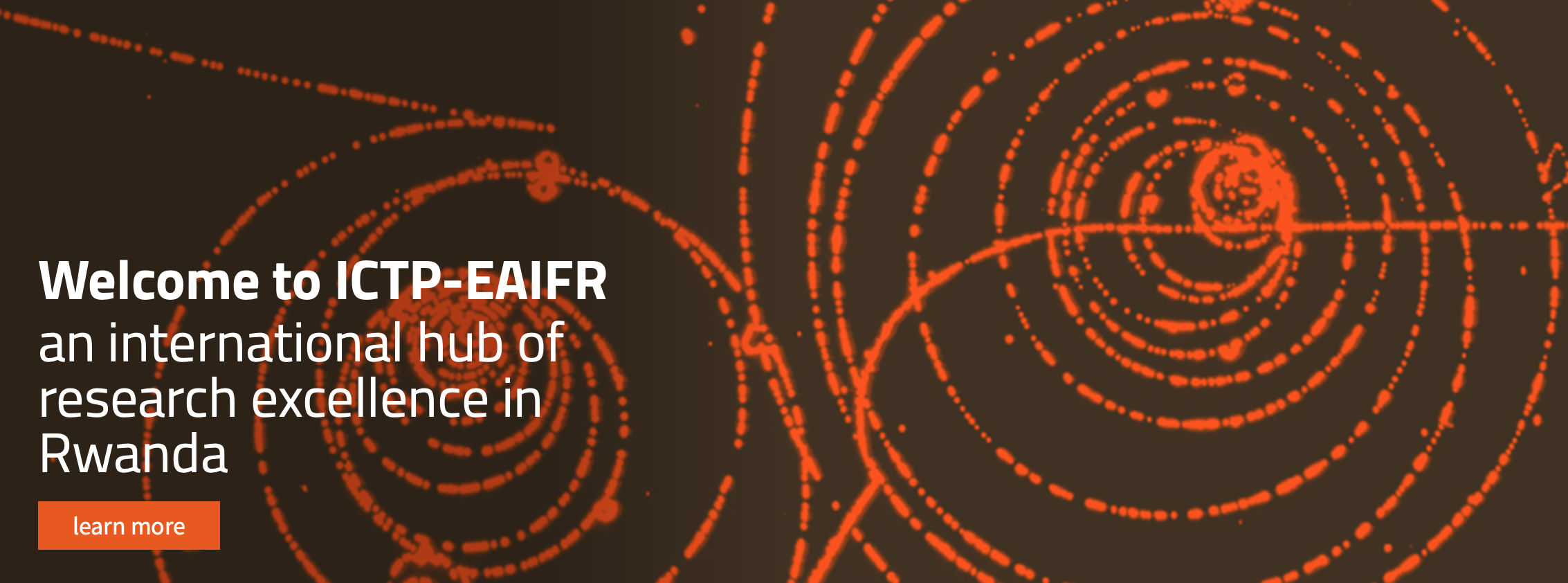 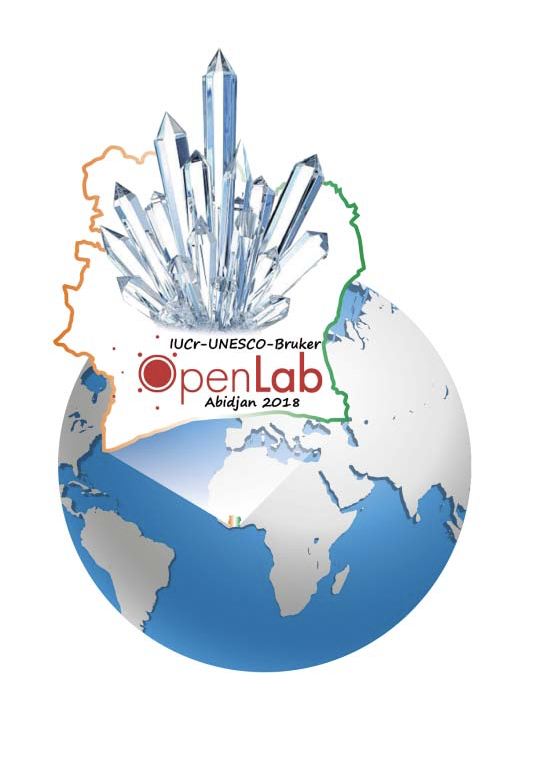 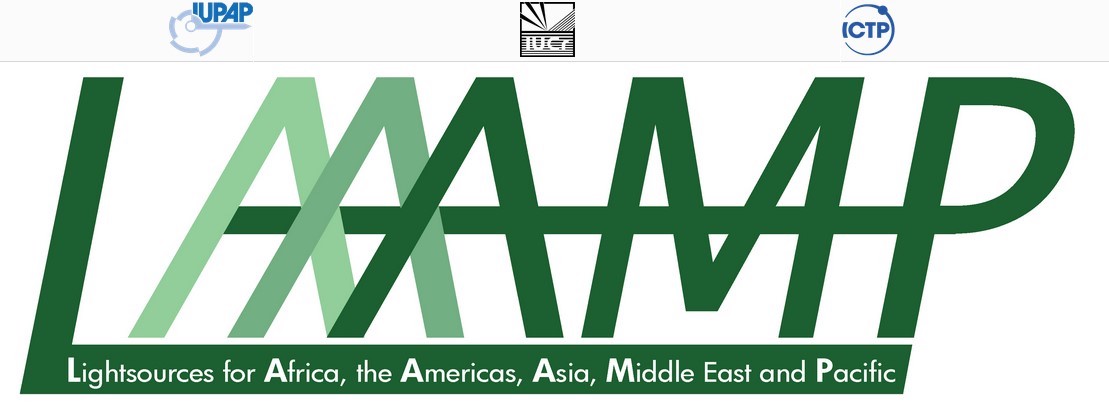 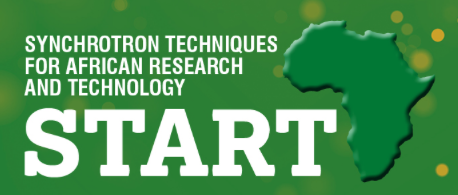 2023/11/13
The African Light Source - AfLS6-2023
11
3 Strategic Task Forces to report by Dec 2023

The African Beamline at an international AdLS 
This is an African designed and operated beamline at an International AdLS that can address selected African Research Imperatives. It leads additionally to the training of engineers and technologists and will result in Technology Transfer.

The Collective African membership of an international AdLS 
Here several African countries jointly acquire formal membership of an international AdLS. They leverage a threshold of participation that allows African Government involvement in the Council of the Facility, so that there is increased African Access of Researchers, technologists, Industries and also Governments.

African Regional Infrastructure
This is research infrastructure that is both highly competitive in its own right but which is also seen as important training and feeder infrastructure to an AdLS.  
“Leave no country behind.”
2023/11/13
The African Light Source - AfLS6-2023
12
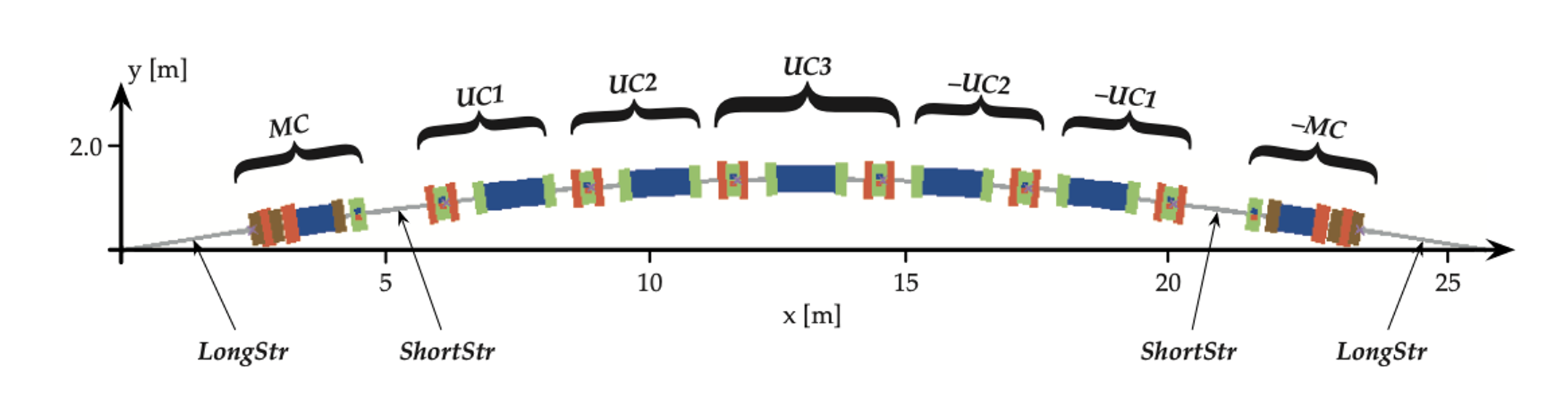 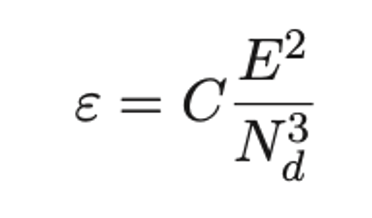 4th Generation - MBA Upgrades 
104 x better : 
x100 – emittance, 
x100 - detectors
ESRF upgrade  EBS
Sirius in Campinas, Brazil 
MAX IV in Lund, Sweden
3 GeV, MBA, 20 Beamlines
Imaging
Diffraction
Spectroscopy
5th Generation ?
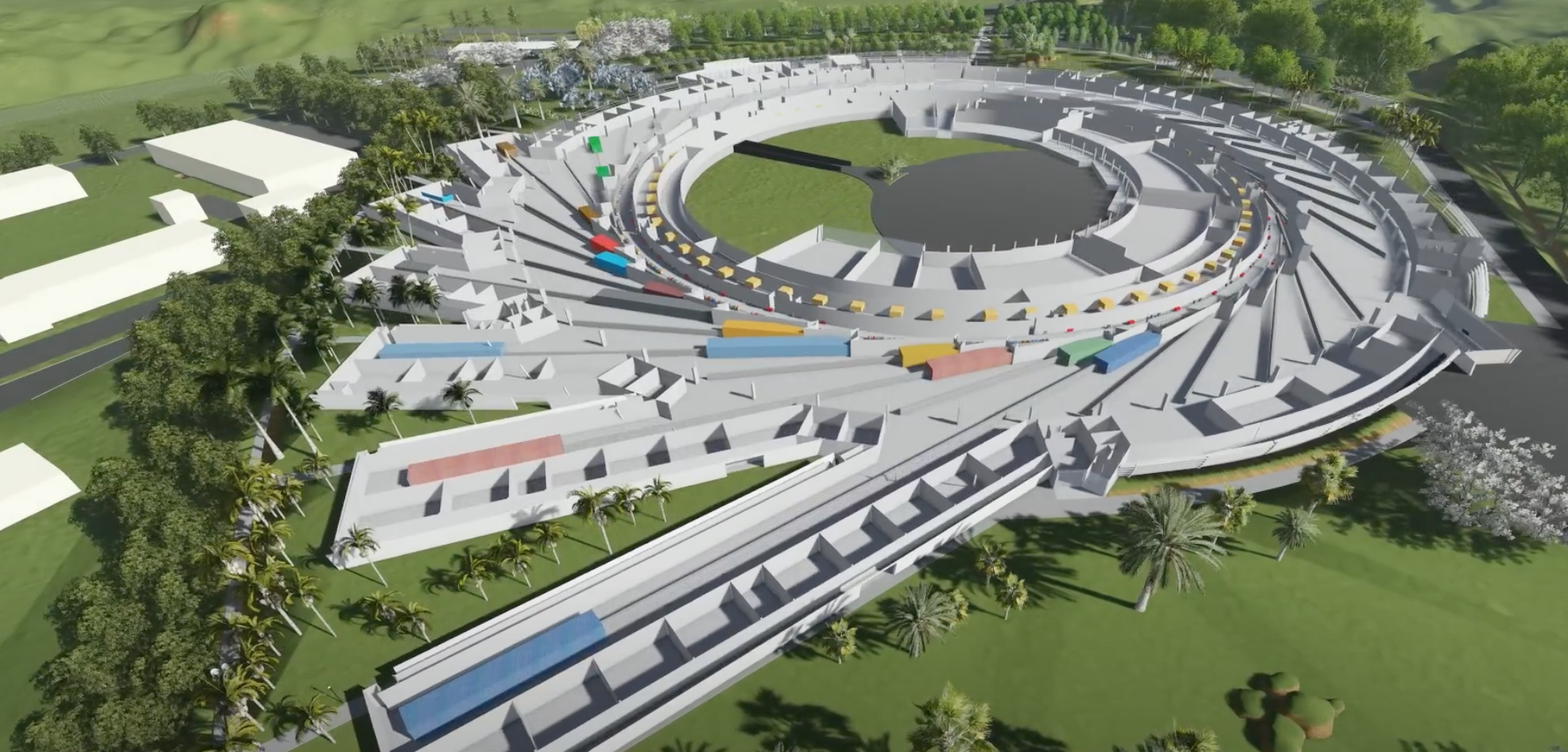 2023/11/13
The African Light Source - AfLS6-2023
13
Compact Light Source : Inverse Compton Scattering : STAR in Calabria
Logarithmic performance : lab source - CLS - synchrotron
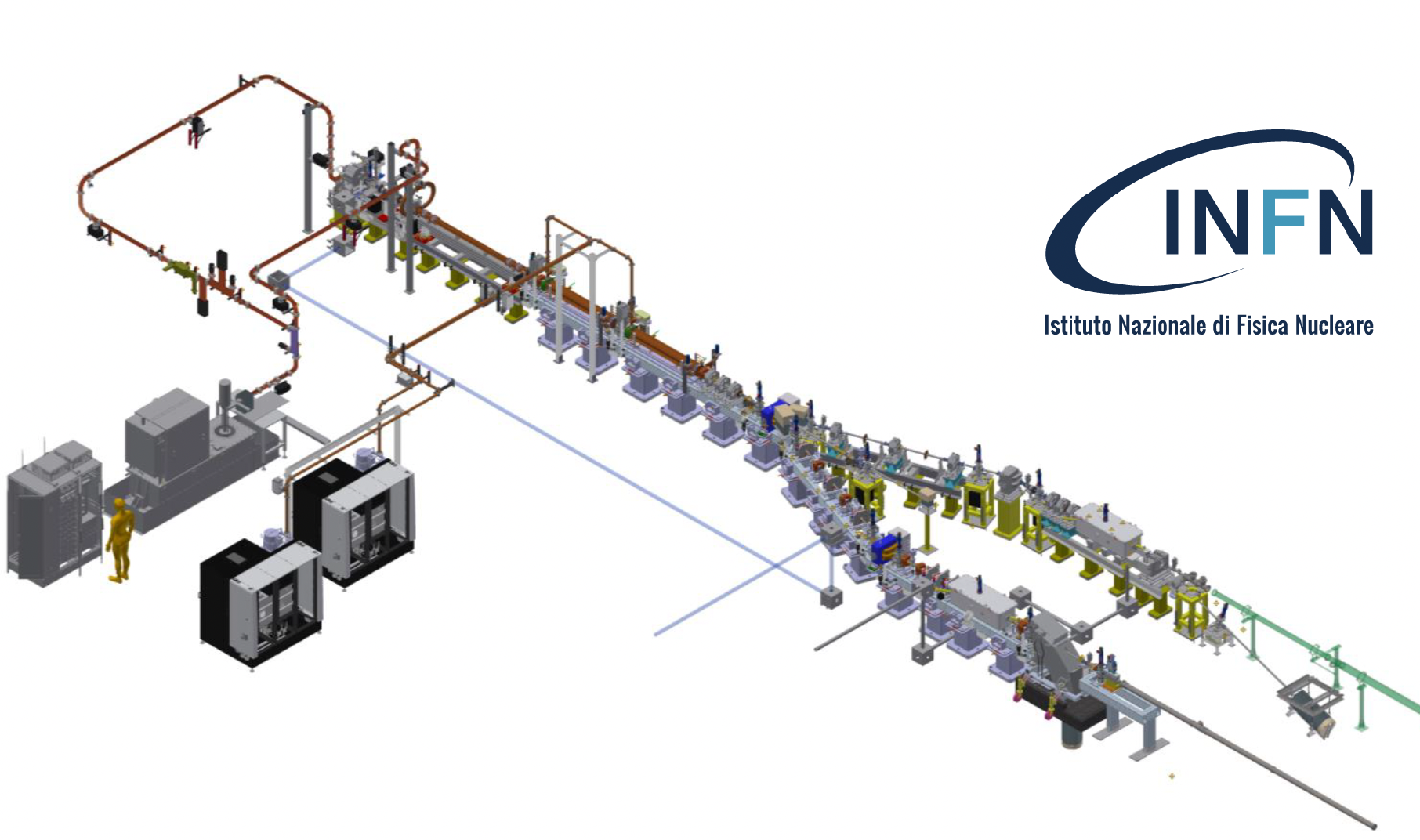 African Regional Infrastructure
Workshop
Milestone on AfLS Roadmap  Destination is AfLS !
2023/11/13
The African Light Source - AfLS6-2023
14
Accelerator Physics Capacity in Africa

Ghana: Accelerator Laboratory at the Obafemi Awolowo University. 1.7MV Pelletron Tandem Accelerator

Nigeria: Accelerator Laboratory at the Obafemi Awolowo University. 1.7MV Pelletron Tandem Accelerator

Egypt: Nuclear Research Centre (NRC). 
MGC-20 cyclotron, 3 MV Tandetron (commissioned ?) 

Algiers: Nuclear Research Centre of Algiers (CRNA). 
3.75 MV Van de Graaff accelerator
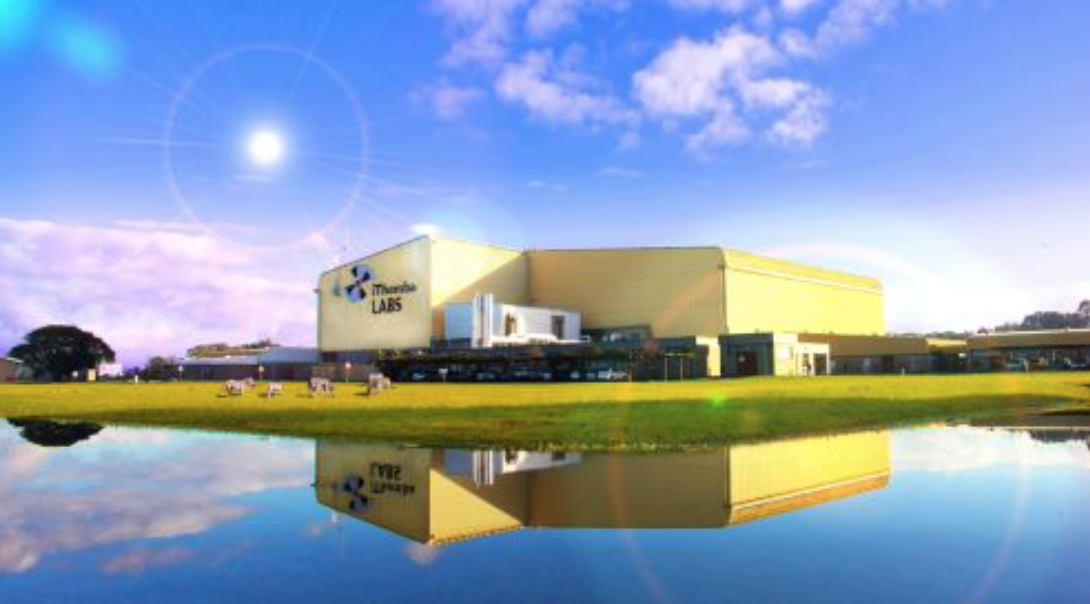 South Africa: iThemba LABS 200 MeV separated-sector cyclotron with two injector cyclotrons., 11 MeV PET Isotopes, 6 MV Tandem accelerator, 3 MV Tandetron.
2023/11/13
The African Light Source - AfLS6-2023
15
Milestones on the Timeline of the Roadmap
End 2023
6th AFLS Conference,
 CDR published
 Strategic Task Force feedback
End 2026
 AfLS is a regular session in meetings such as AUC-ESTI, AfDB, All Pan African and Regional meetings of African National Science Ministries
End 2026
 African joint National participation in an AdLS. 
African Beamline at an AdLS 
5 new National / Regional facilities (1 x CLS)
End 2025
Audit >1000 active 
Updated Roadmap
African Light Source Secretariat
Executive Office
2035 
An operational African light source, for Africa
End 2026
Model for African National contributions. 
Income stream  training, conferences, Executive office etc.
End 2026
The AfLS established as next large-scale research Infrastructure to follow on from the SKA
2023/11/13
The African Light Source - AfLS6-2023
16